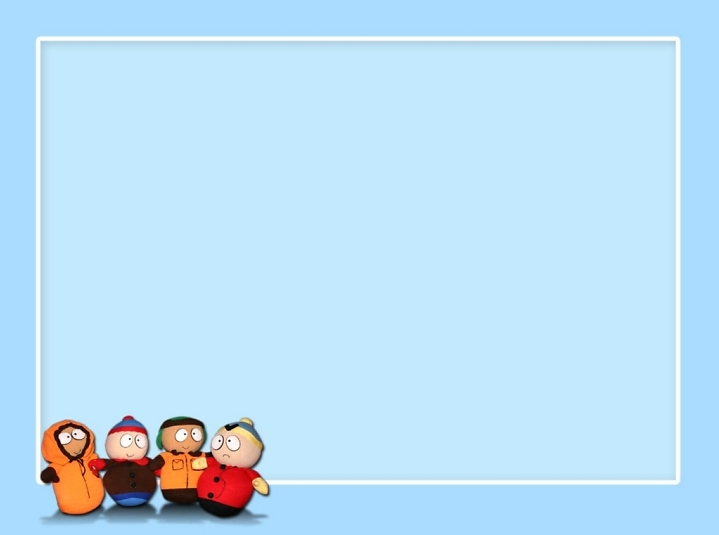 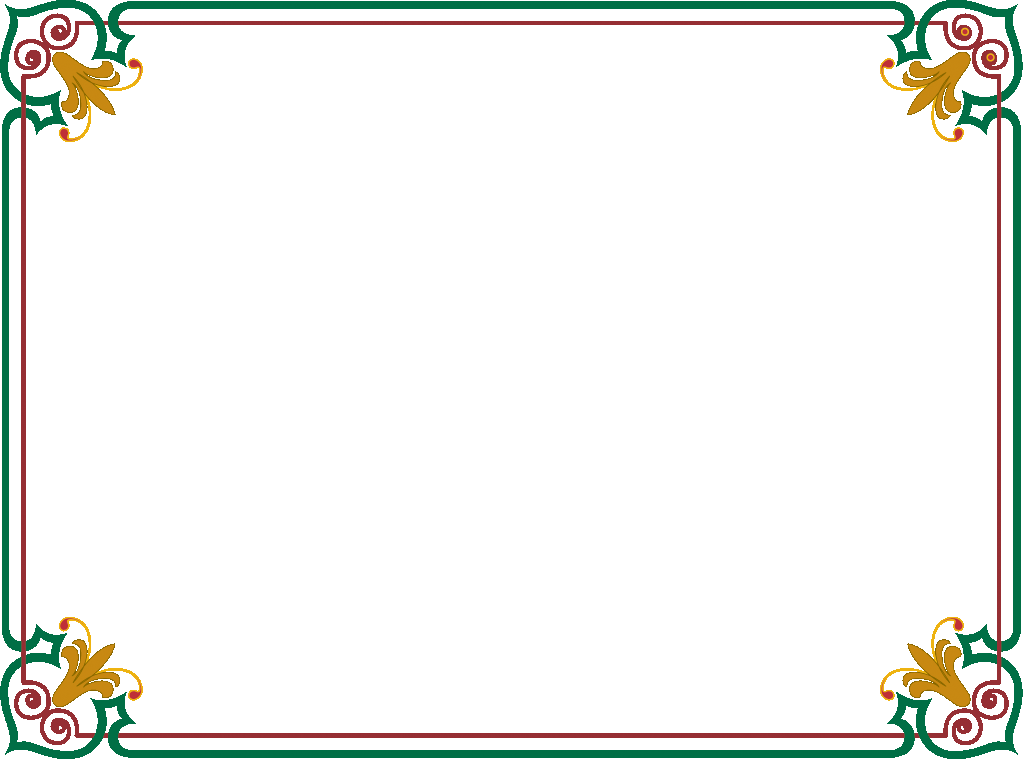 Trường tiểu học Hứa Tạo
MÔN MĨ THUẬT
Chủ đề : Trang phục yêu thích ( Tiết 2 )
Lớp 5A
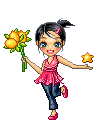 Giáo viên dạy: Nguyễn Văn Quang
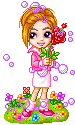 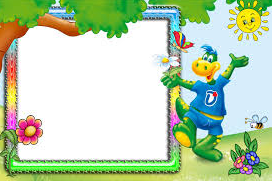 Khởi động
Thứ tư ngày 21 tháng 2 năm 2024
Mĩ thuật
Chủ đề : Trang phục yêu thích ( Tiết 2 )
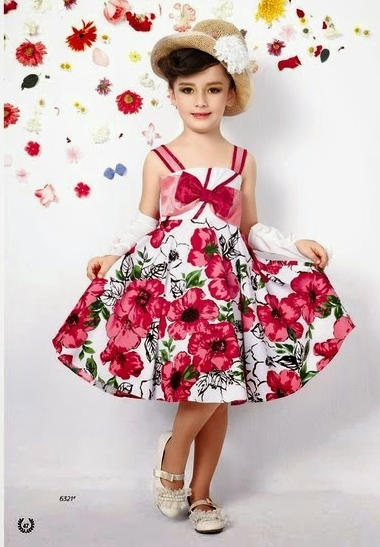 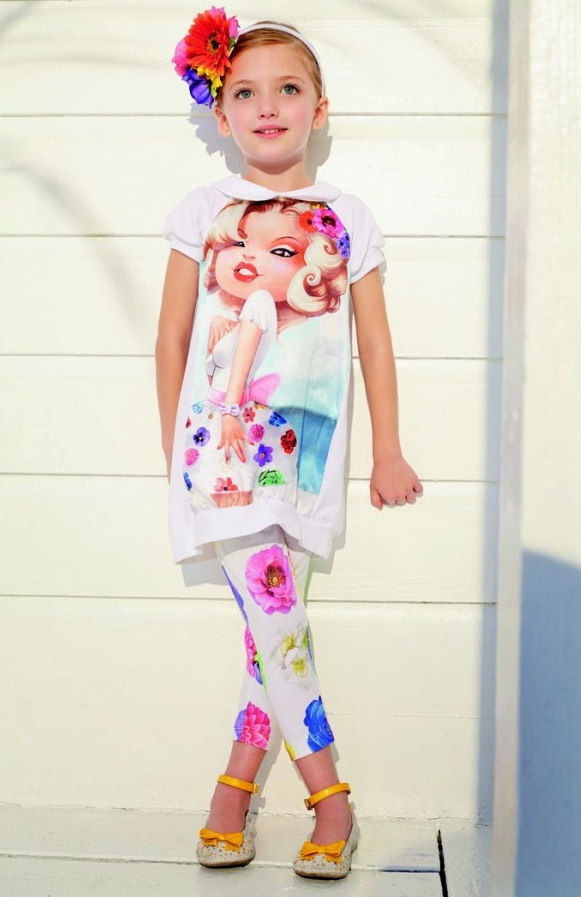 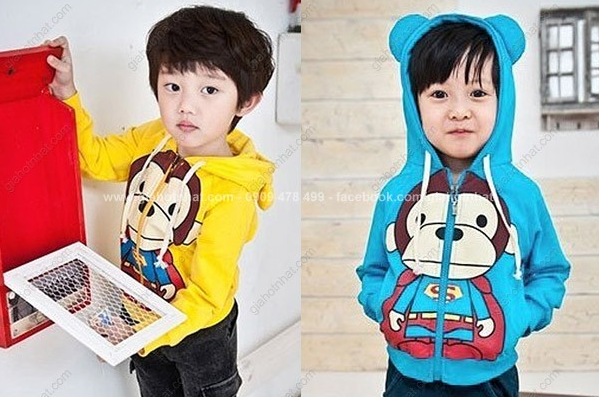 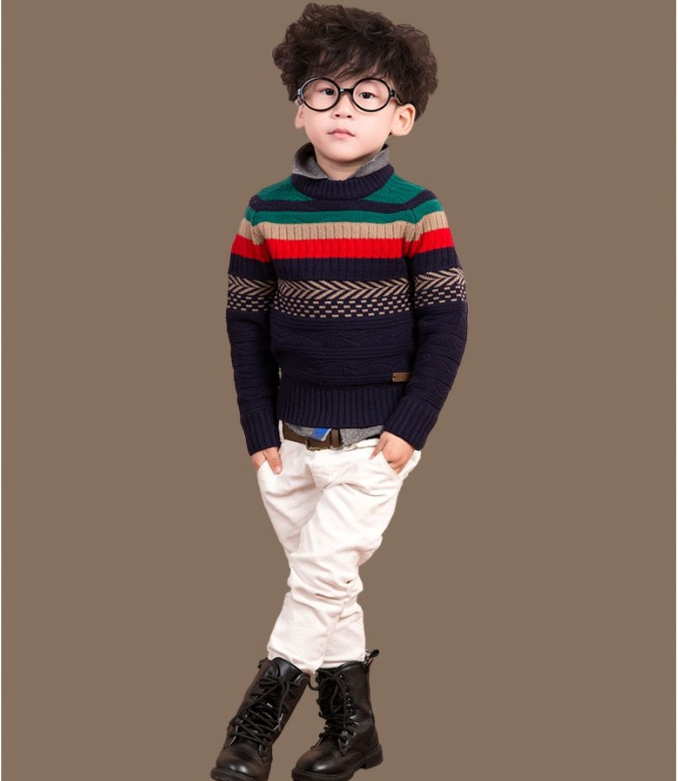 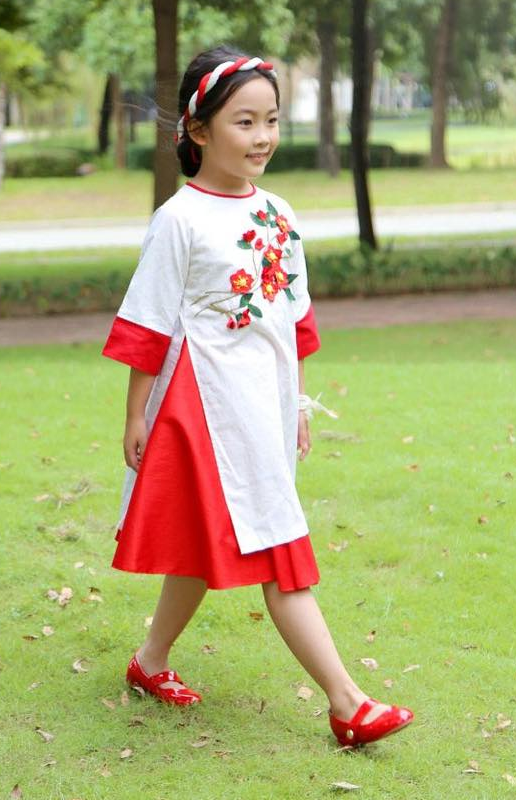 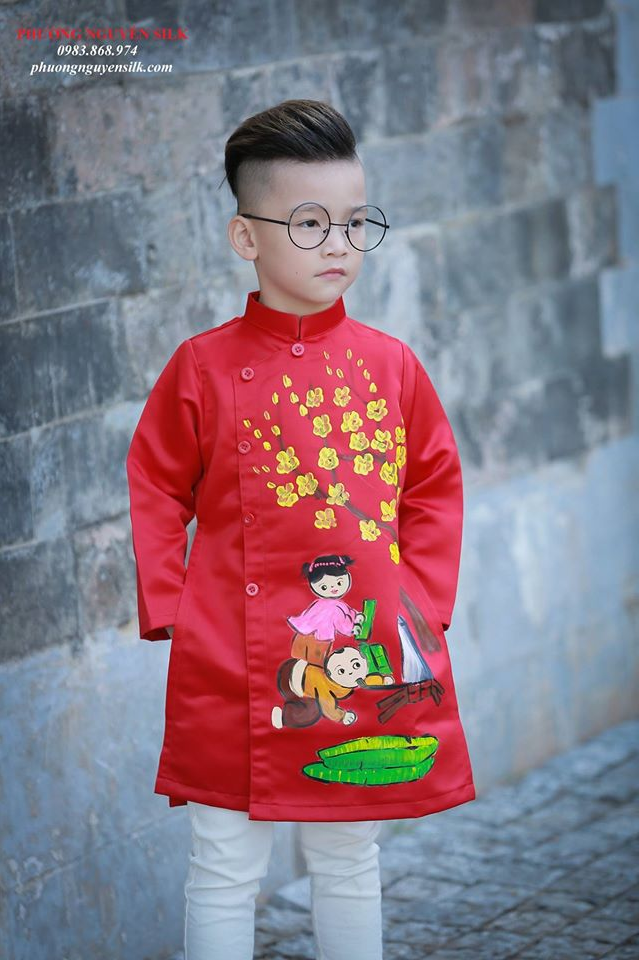 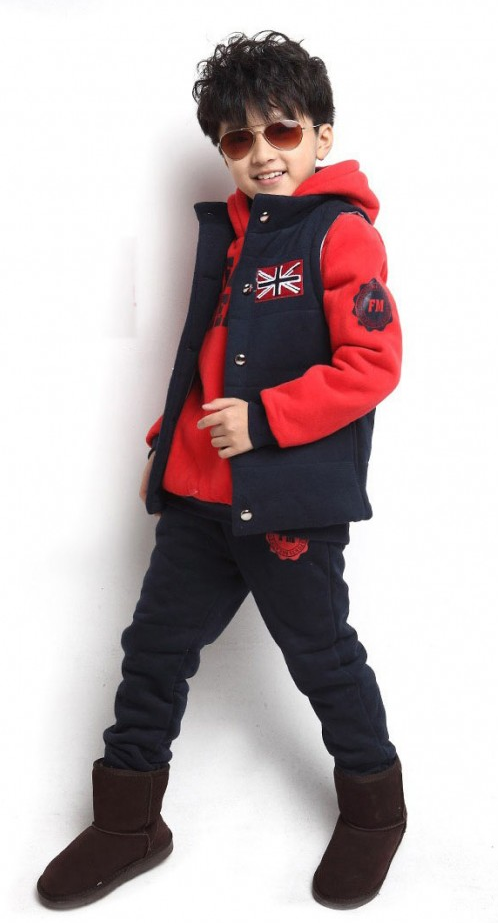 Hướng dẫn thực hiện
Thực hiện tạo hình sản phẩm thời trang theo các cách với các bước sau:
Cách 1:
 Vẽ dáng người.
 Dựa vào dáng người để tạo dáng trang phục.
 Trang trí trang phục bằng màu sắc và họa tiết(họa tiết có thể là hình hoa, lá,các con vật,các đường nét trang trí,…).
 Có thể sử dụng các chất liệu khác nhau để cắt dán và trang trí cho sản phẩm tạo hình.
Cách 2:
 Tạo dáng trang phục.
 Trang trí bằng mầu sắc và họa tiết, vẽ, cắt, xé dán...
Hướng dẫn thực hiện
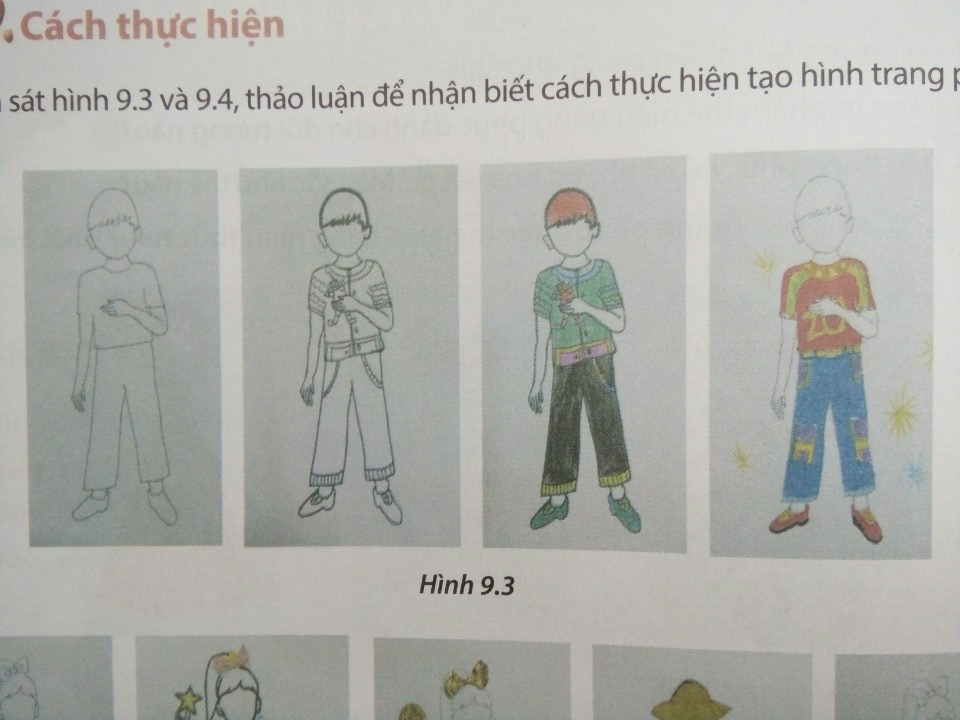 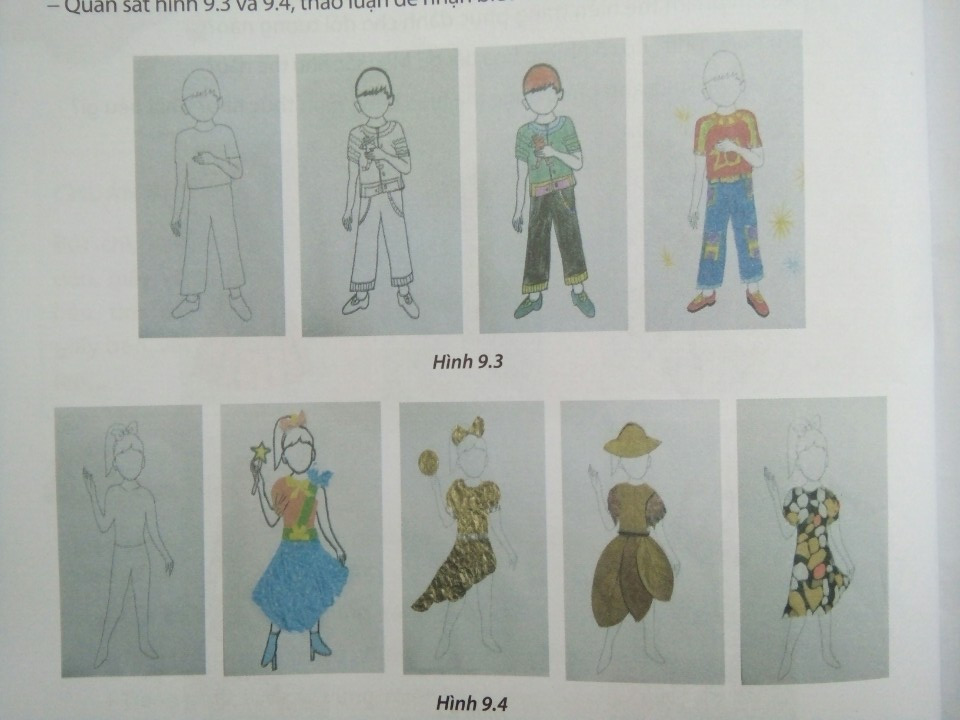 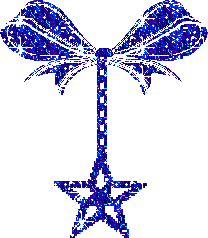 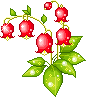 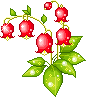 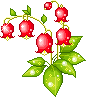 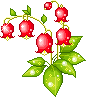 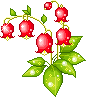 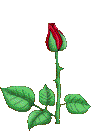 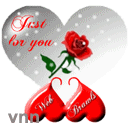 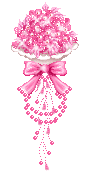 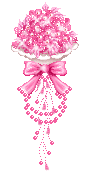 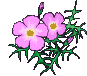 Ghi nhớ
+ Vẽ dáng người
+ Dựa vào dáng người để tạo dáng trang phục.
+ Trang trí trang phục bằng màu sắc và họa tiết
(họa tiết có thể là hình hoa, lá,các con vật,các đường nét trang trí,…).
Có thể sử dụng các chất liệu khác nhau để cắt dán và trang trí cho sản phẩm tạo hình.
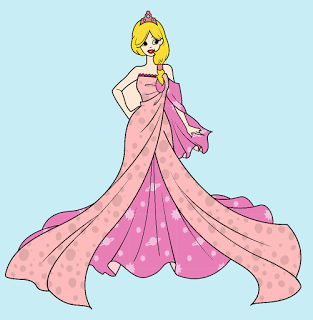 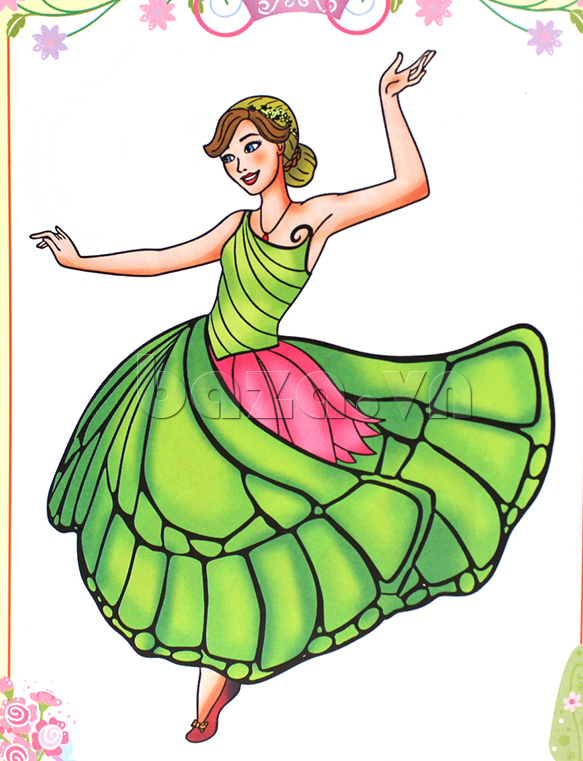 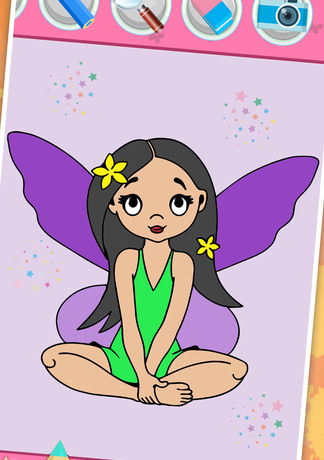 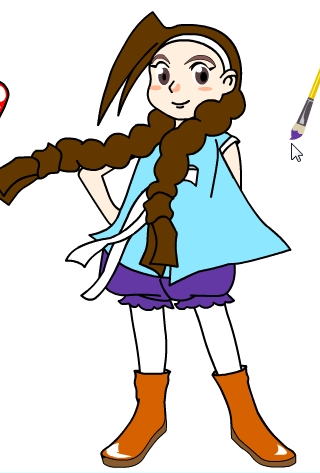 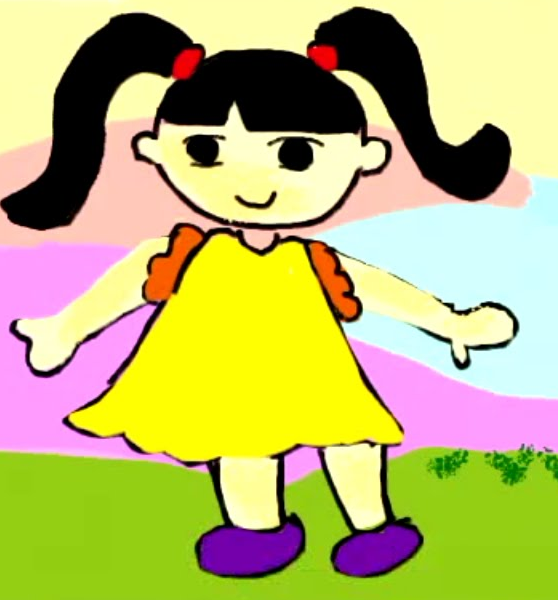 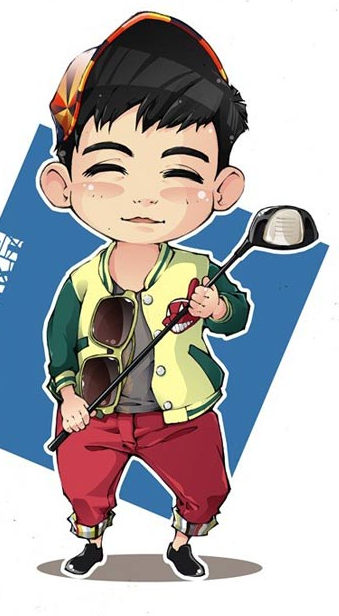 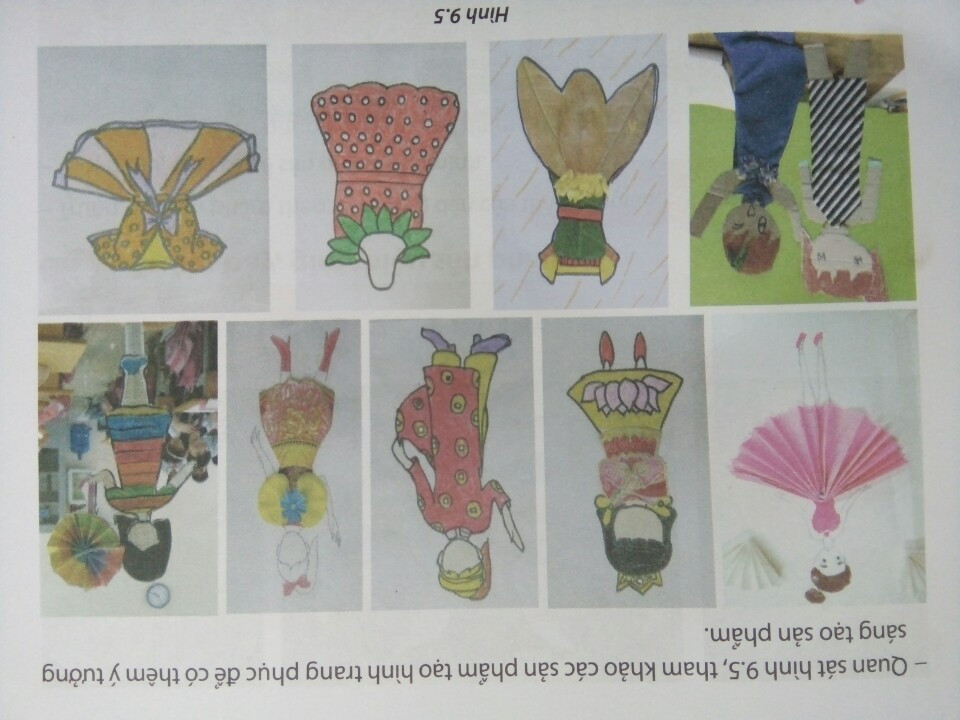 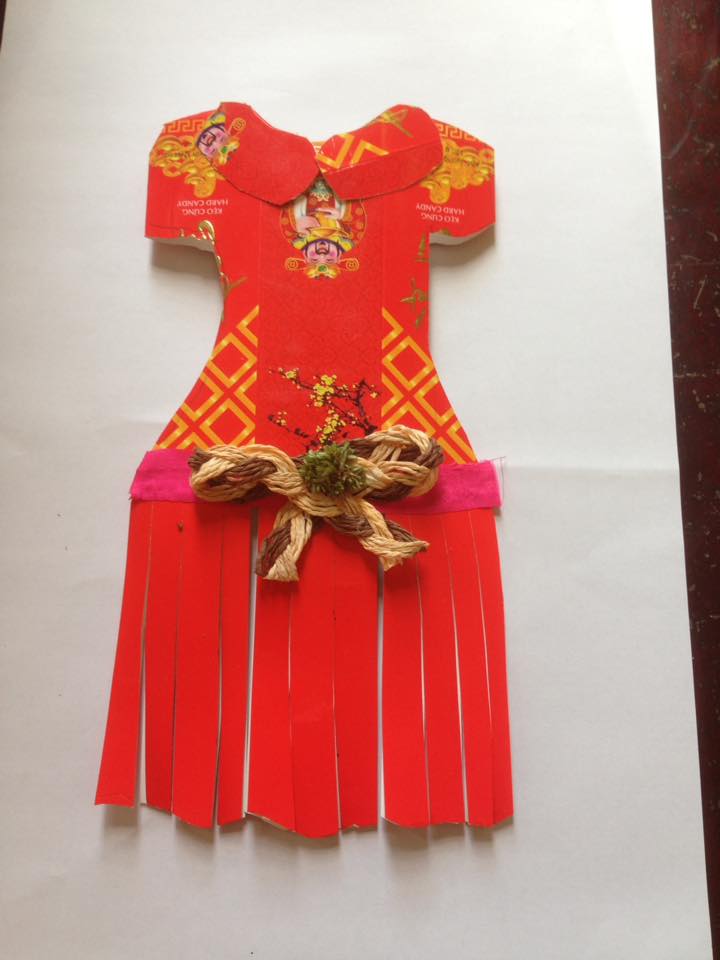 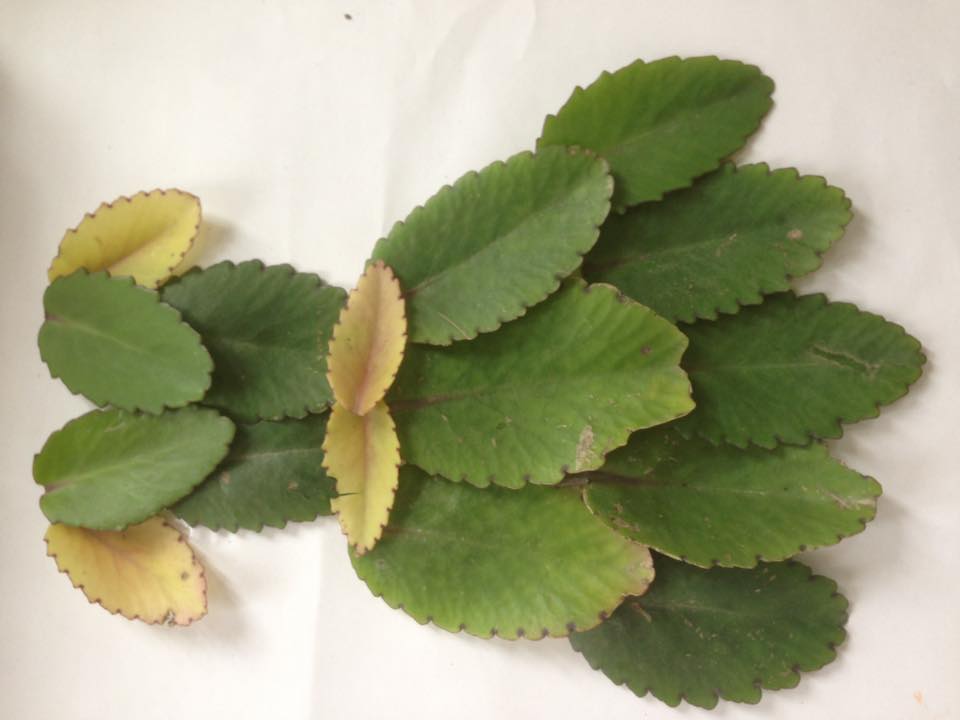 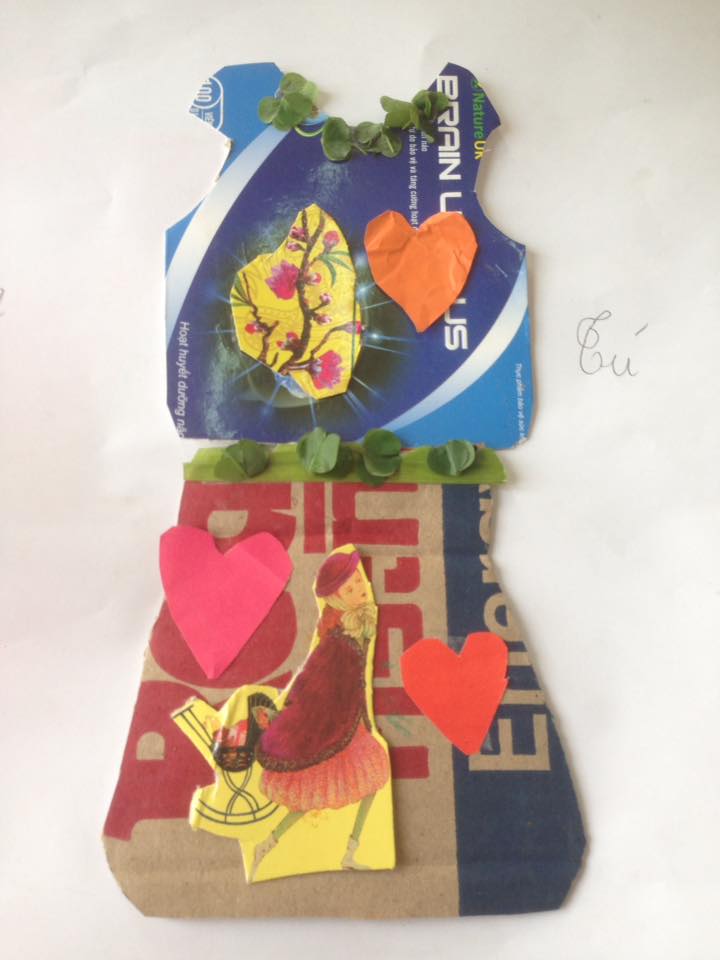 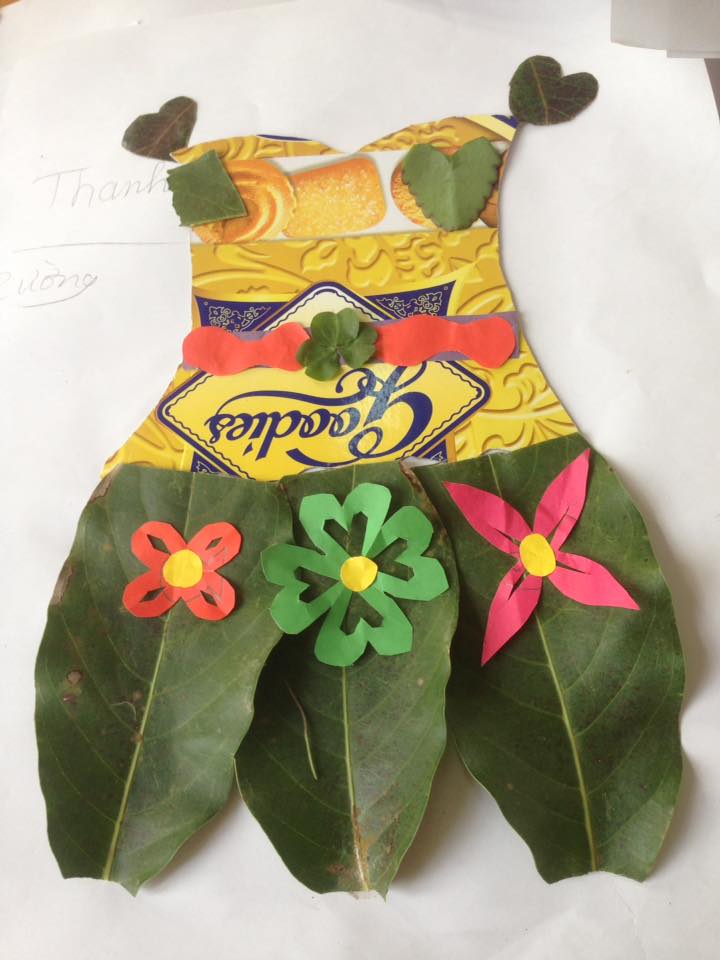 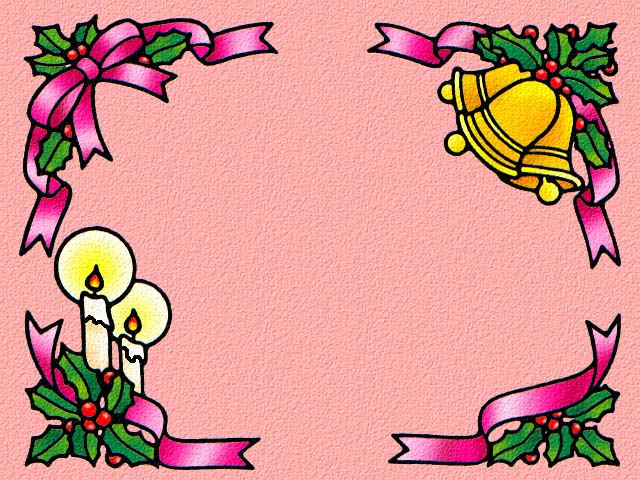 THỰC HÀNH
Thi vẽ thiết kế thời trang giỏi
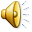 Các em vẽ, tạo hình thiết kế trang phục yêu thích 1, 2, 3,…bộ trang phục. (Một số bạn khéo tay có thể cắt, may, khâu váy, áo trang phục búp bê). Sản phẩm cất giữ cẩn thận. Khi nào đi học trở lại, nộp sản phẩm để cô nhận xét.
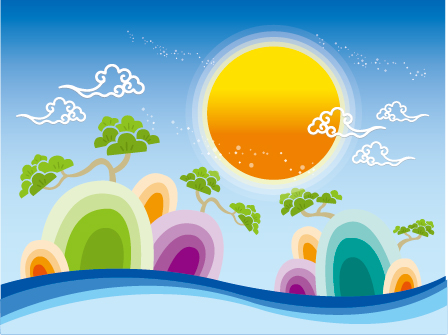 Chúc các em chăm ngoan, học giỏi !
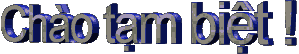 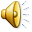